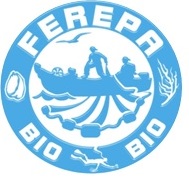 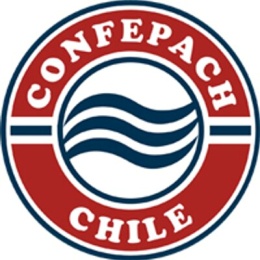 Un Enfoque del sector pesquero artesanal que emana desde las bases
Hugo Arancibia Zamorano 
Presidente Ferepa Biobío
Ley de Pesca, lo que no vamos a transar
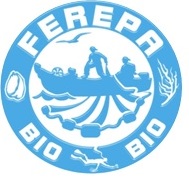 Resguardo de la primera milla exclusiva para embarcaciones menores de 12 mts.
Posicionador satelital para embarcaciones mayores de 12 mts.
Certificaciones de desembarques para embarcaciones mayores de 12 mts.
Seguro de vida para los pescadores artesanales
Exención cobro patentes para las Áreas de Manejo
Fraccionamiento de principales pesquerías entre artesanales e industriales.
Se deben mantener los "comités científicos" y comités de manejo.
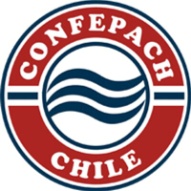 No estamos de acuerdo en…
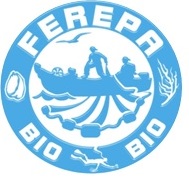 Que se derogue la actual Ley de Pesca
La perpetuidad en los derechos transables de pesca para la industria. (que duren mientras la ley esté vigente)
Asignación de bonos para sectores específicos de pescadores artesanales en desmedro de otros.
Que la Ley  haya sido concebida bajo coimas y favores políticos, lo que la transformó  en una ley corrupta.
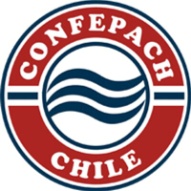 Lo que esperamos se incorpore a la Ley
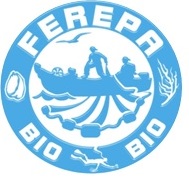 Promover una Ley que regule el sector bentónico
Derogar decreto supremo 408 de 1987
No permitir el funcionamiento del Observador a Bordo mientras no se haya elaborado un reglamento que permita su aplicabilidad.
Aplicar restricciones la capacidad de bodega a embarcaciones  menores de 12 mts. dedicadas a la pesca pelágica:
Certificación de desembarques
Regular el volumen de desembarque, no supere las 25 toneladas por desembarque (18 mts.= 80 tons; 15 mts = 50 Tons; 12 Mts = 25 tons
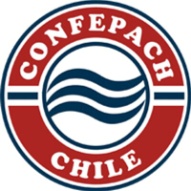 Lo que esperamos se incorpore a la Ley
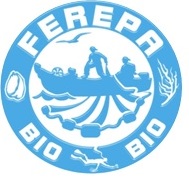 Regular la autorización para la construcción de embarcaciones menores de 12 mts que hoy tienen capacidad de carga de hasta 60 tons. 
Abrir pesquería Jibia a pescadores artesanales en lista de espera. (El 80% del recurso está asignado al sector artesanal, este solo captura el 52% de ese total)
Declarar a la reineta como un recurso altamente migratorio, tal como declaró las naciones unidas en 1994
Reducir la flota pesquera artesanal.
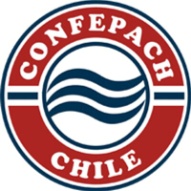 Lo que esperamos se incorpore a la Ley
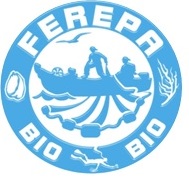 Declarar como trabajo pesado el quehacer de buzos mariscadores y sus ayudantes
Permitir a embarcaciones mayores de 15 mts, la operación en la macrozona por fuera de las 5 millas marinas en aquellas regiones que no son de su puerto base, en toda la unidad de pesquería.
Eliminar la pesca de arrastre en todo el litoral del país
Distribuir equitativamente la licitación de los excedentes de pesca entre artesanales e industriales.
Revisar los criterios de selección de los integrantes de los comités de manejo. (honorabildiad de los miembros)
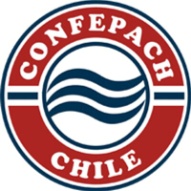